Как осваивали и изучали территорию России.
8 класс
По карте России определите, какие географические объекты названы в честь русских путешественников?
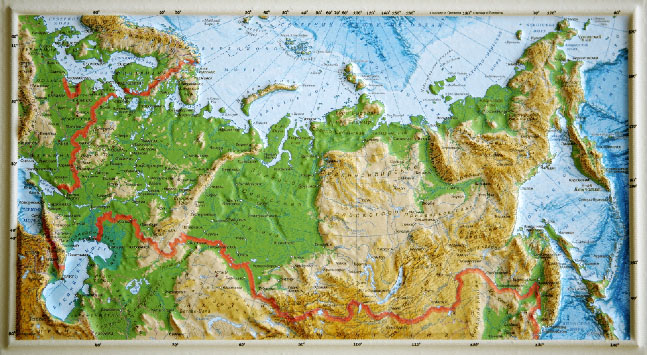 т
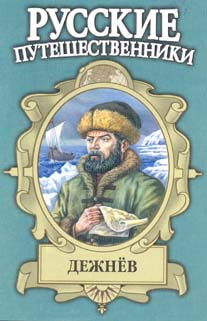 Русские путешественники не только исследовали нашу
страну, они так же внесли огромный вклад в познание 
Земного шара.
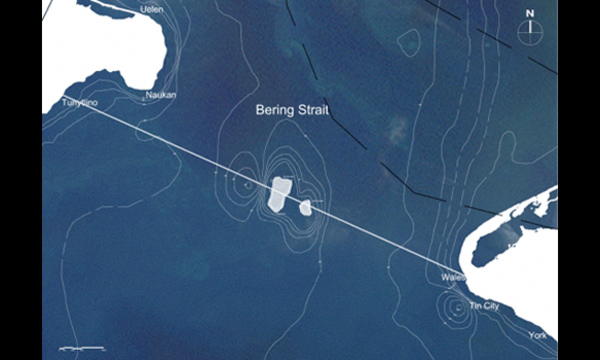 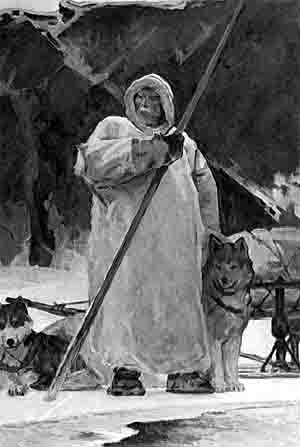 В честь многих наших ученых-первооткрывателей 
Много объектов названо, и не только в России, 
но и по всему миру!
Открытие  и освоение Севера новгородцами и поморами.
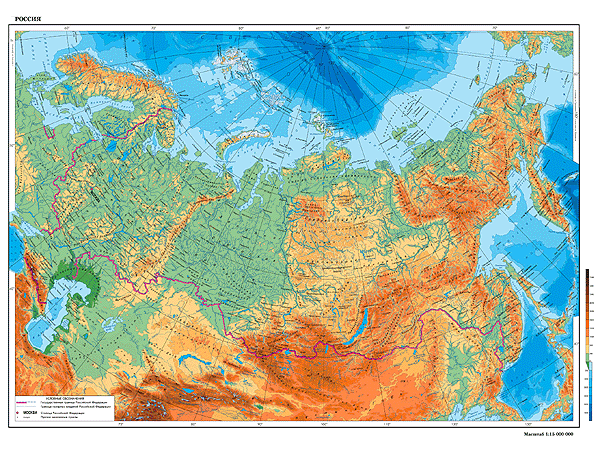 Студеное море
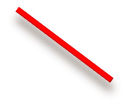 новгородцы
Объясните, что подписано на карте использую стр. 24!
ПОХОДЫ РУССКИХ В ЗАПАДНУЮ СИБИРЬ.
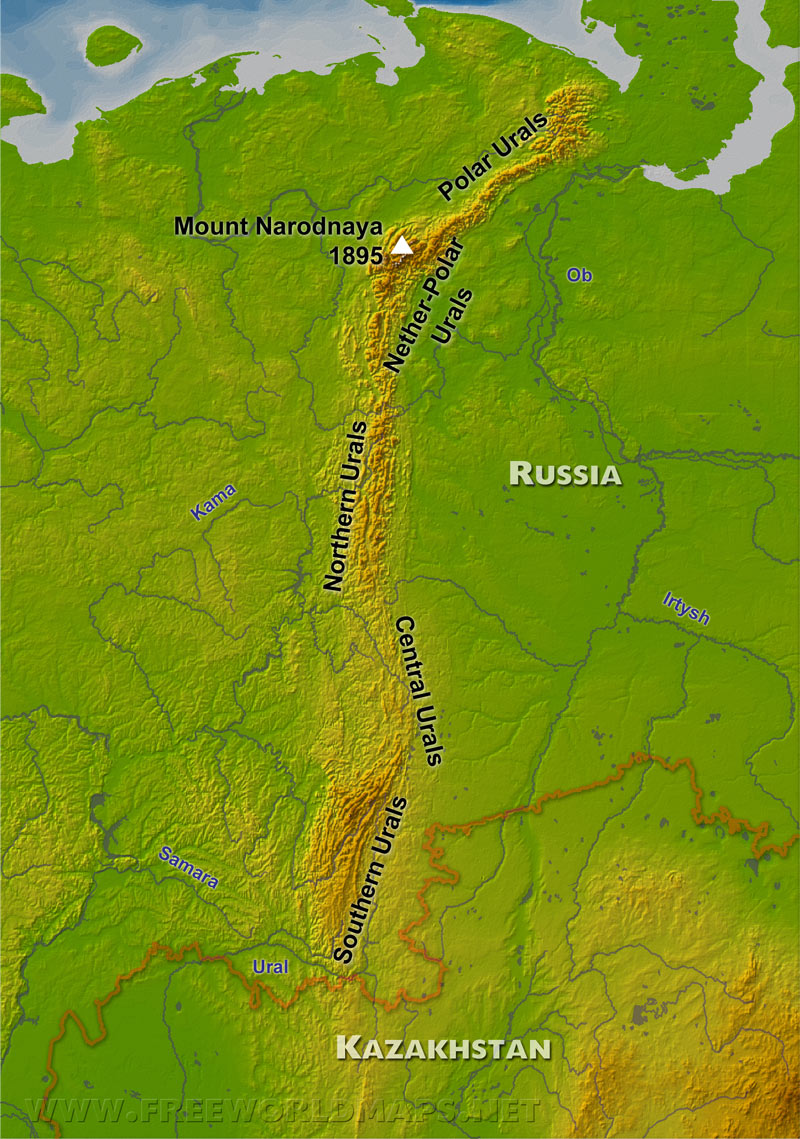 XV – московские воеводы большой поход в З.С.

«сибир» -  от названия племени на юге З. С.
Высокая часть Урала
Истинное его направление «от моря до моря»
Иртыш
XV-XVI – низовья Оби
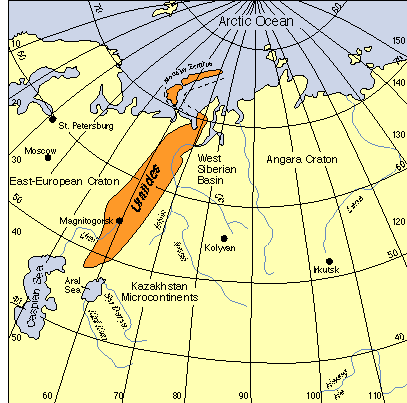 Промышленники-поморы (в поисках пушнины)
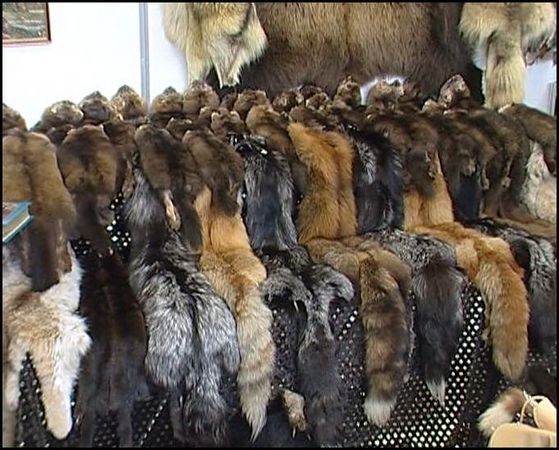 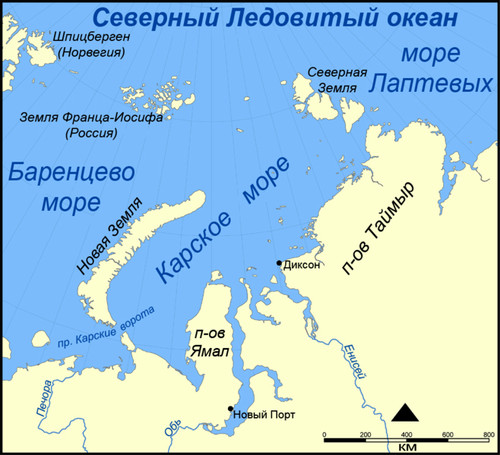 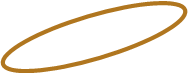 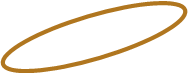 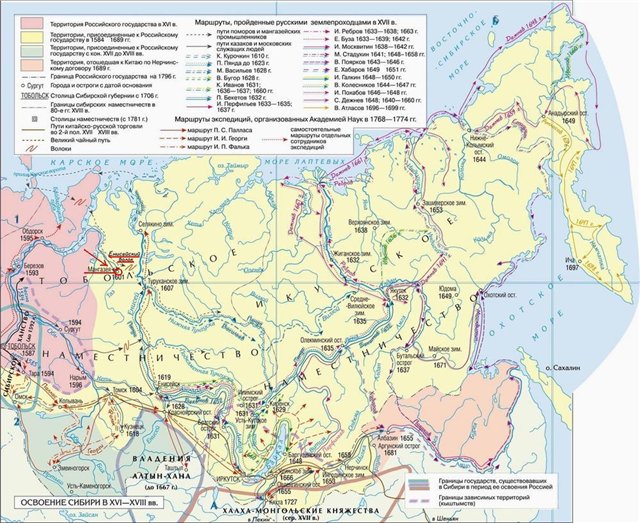 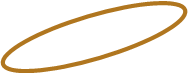 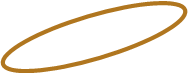 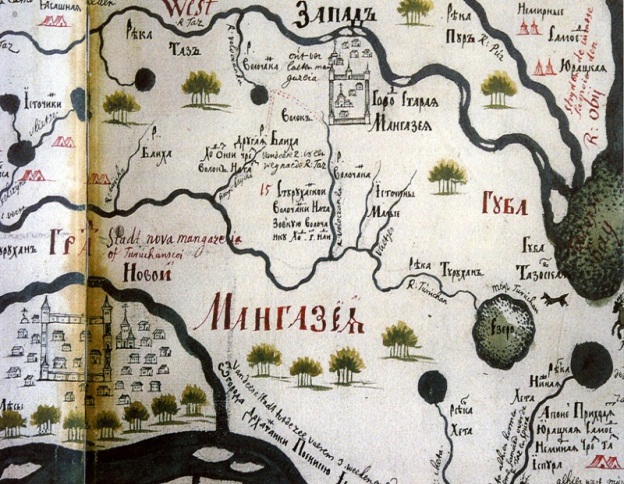 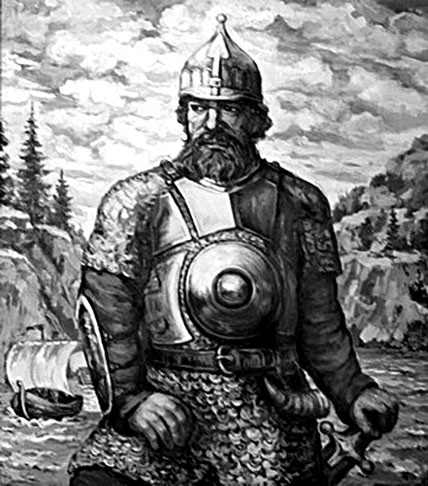 Поход Ермака в Сибирь.
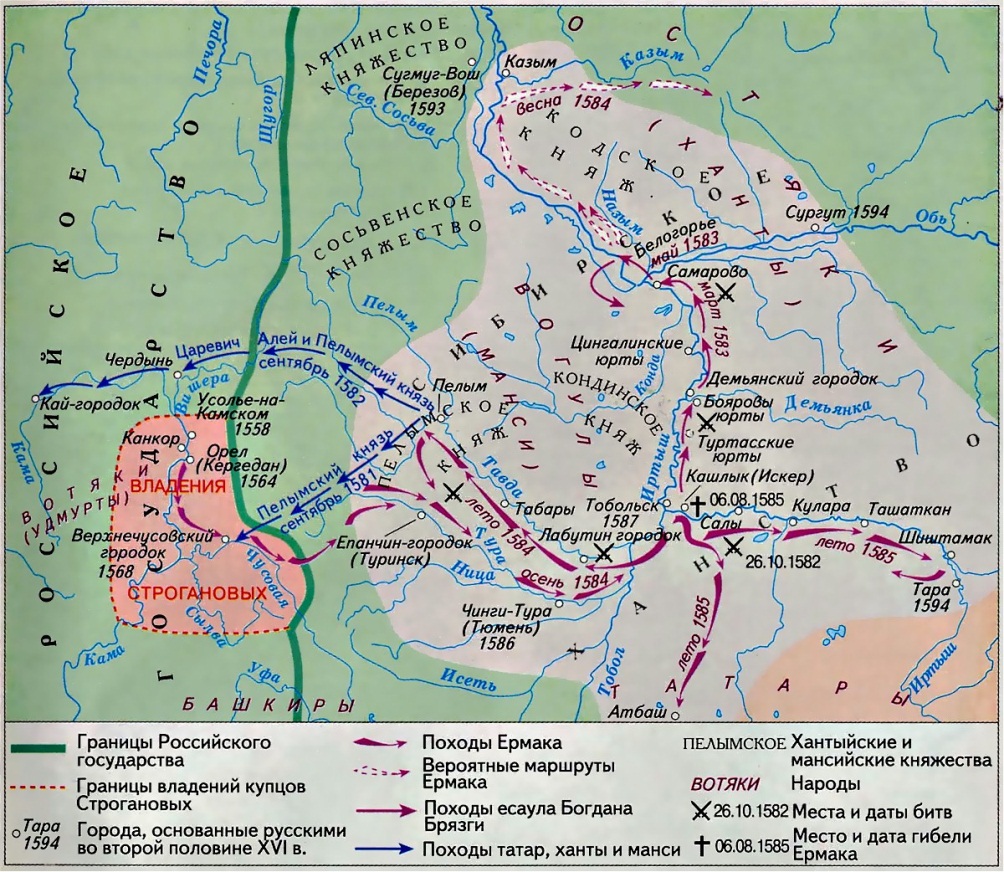 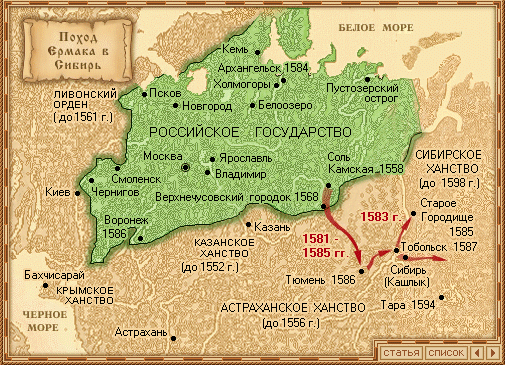 Д/З стр. 29 
Итоговые задания
по теме
Подготовка к тесту 

+ сдача контурных карт